目    录
第一课
立春…………………………………03
第二课
雨水…………………………………09
第三课
惊蛰…………………………………15
第四课
春分…………………………………21
第五课
清明…………………………………27
第六课
谷雨…………………………………33
顾问：吴春燕
策划：曹燕
主编：顾英
立春
农历 正月初七 
一般每年2月3、4日
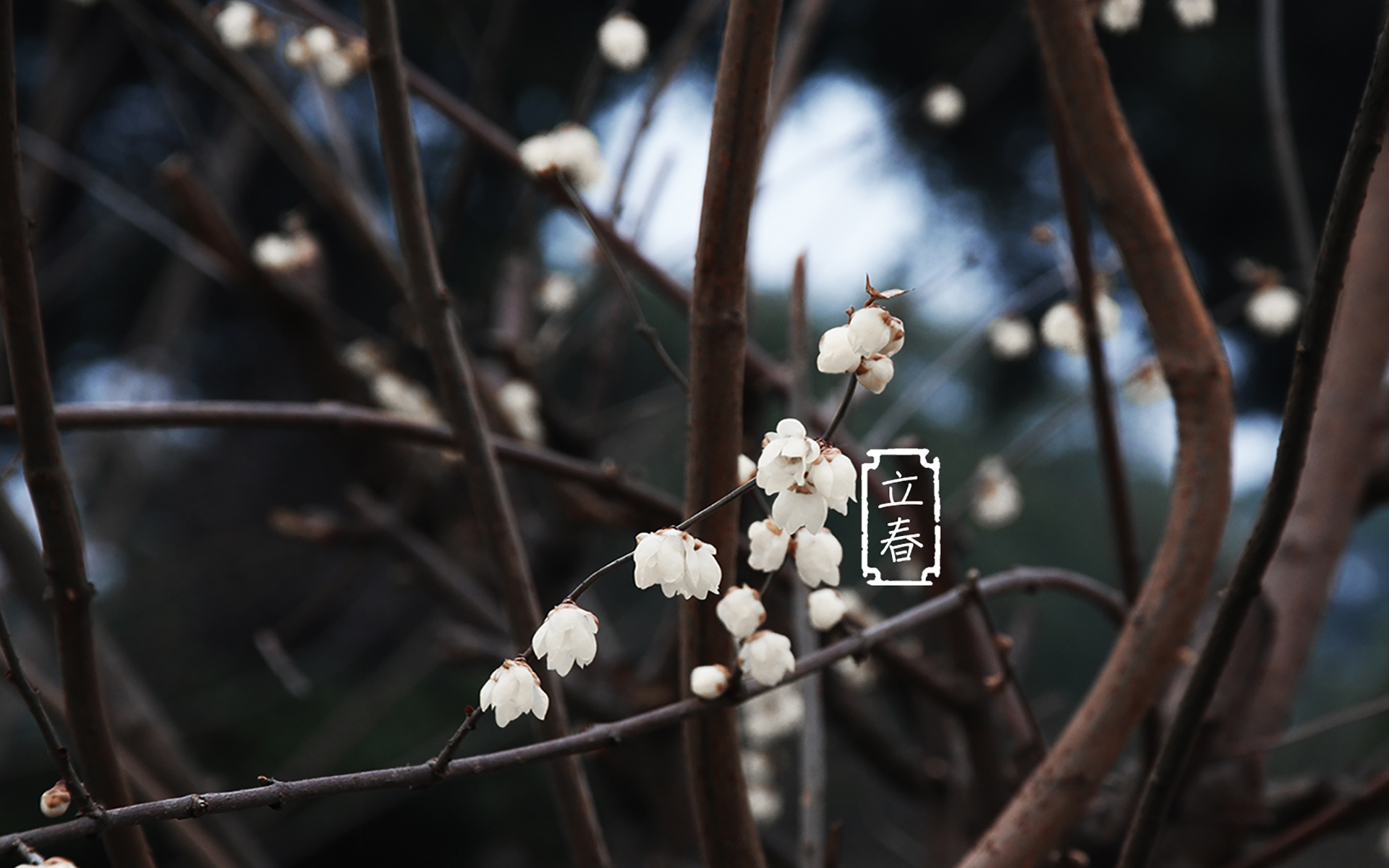 立春
节气由来：立春，农历二十四节气中的第一个节气，又称“打春”，“立”是“开始”的意思，每年 2 月 4 日或 5 日，当太阳到达黄经 315 度时为立春。古籍《群芳谱》对立春解释为：“立，始 建也。春气始而建立也。”自秦代以来，中国就一直以立春作为春季的开始。
三候：一候迎春、二候樱桃、三候望春
习俗： 
    立春有“咬春”、“报春”等叫法。这个节令与众多节令一样有众多民俗，有迎春行春 的庆贺祭典与活动，有打春的“打春牛”和咬春吃春饼、春盘、咬萝卜的习俗等。自周代起 立春日迎春，是先民于立春日进行的一项重要活动，也是历代帝王和庶民都要参加的迎春庆 贺礼仪。 立春要祭春神、祭太岁。句（gōu）芒为春神，即草木神和生命神。句芒的形象是人面 鸟身，执规矩，主春事。在周代就有设东堂迎春之事，说明祭句芒由来已久，浙江地区立春 前一日有迎春之举。立春前一日抬着句芒神出城上山，同时又祭太岁。太岁为值岁之神，坐 守当年，主管当年之休咎，因此民间也多祭之。迎神时多举行有大班鼓吹、抬阁、地戏、秧 歌、打牛等活动。从乡村抬进城后，人们夹道聚观，争掷五谷，谓之看迎春。
立春民谚：
1、立春一年端，种地早盘算。
2、春寒夏闷多雨，秋冷冬干多风。
3、增产措施千万条，不误农时最重要。
4、春脖短，早回暖，常常出现倒春寒。
5、立春雨水到，早起晚睡觉。
立春
相关的诗篇
《立春》·左河水　　东风化雨逐西风，大地阳和暖气生。　　万物苏萌山水醒，农家岁首又谋耕。
《立春》长卿　　谁家二月煮新丝，一江黄鲫应不识。　　明日倘或桃李晓，莫问老梅知不知。
雨水
农历 正月十五前后 
一般每年2月18~20日
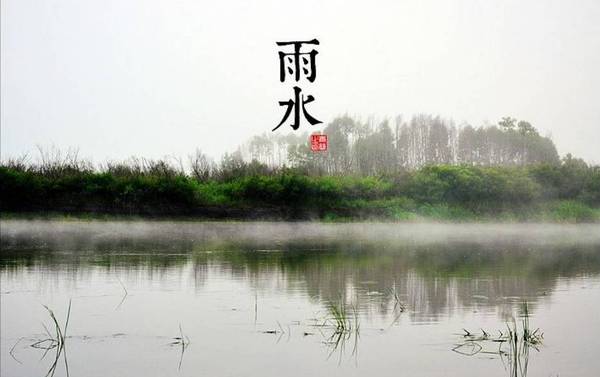 雨水
节气由来：雨水是 24 节气中的第 2 个节气。每年的正月十五前后（公历 2 月 18-20 日），太阳黄 经达 330 度时，便是雨水。《月令七十二候集解》：“正月中，天一生水。春始属木，然生 木者必水也，故立春后继之雨水。且东风既解冻，则散而为雨矣。”意思是说，雨水节气前 后，万物开始萌动，春天就要到了。
雨水三候：
一候，獭祭鱼；二候，鸿雁来；三候，草木萌动。
雨水民俗：
    民间到了雨水节，出嫁的女儿纷纷带上礼物回娘家拜望父母。生育了孩子的妇女，须带上罐罐肉、椅子等礼物，感谢父母的养育之恩。久不怀孕的妇女，则由母亲为其缝制一条红裤子，穿到贴身处，据说，这样可使其尽快怀孕生子。此项风俗现仍在农村流行。
雨水这天在民间还有一项特具风趣的活动叫“拉保保”。（保保则是干爹）。而雨水节拉干爹，意取“雨露滋润易生长”之意。
以前人们都有一个为自己儿女求神问卦的习惯，看看自己儿女命相如何，需不需要找个干爹。而找干爹的目的，则是为了让儿子或女儿顺利，健康的成长。于是便有了雨水节拉保保的活动。此举一年复一年，久而成为一方之俗。
雨水民谚：
1、水来蓄满塘，用时不慌张。
2、蓄水如囤粮，水足粮满仓。
3、水满塘，粮满仓，塘中无水仓无粮。
雨水
相关的诗篇
《春夜喜雨》[唐]杜甫　　好雨知时节，当春乃发生。　　随风潜入夜，润物细无声。　　野径云俱黑，江船火独明。　　晓看红湿处，花重锦官城。
惊蛰
农历 正月十五前后 
一般每年3月5、6日
标志着仲春时节的开始
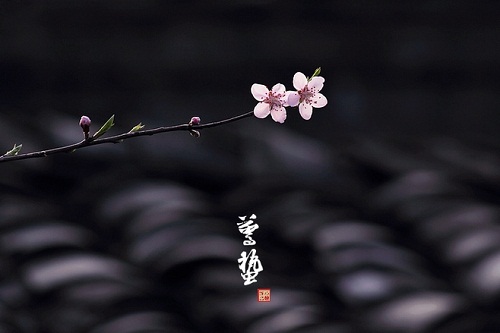 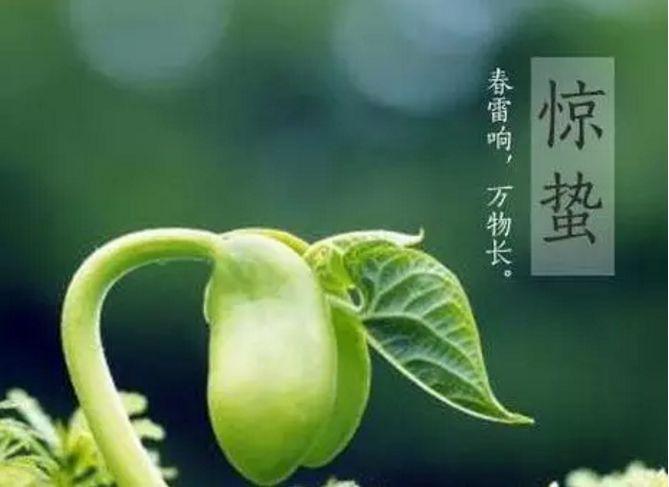 惊蛰，古称“启蛰”，是农历二十四节气中的第三个节气，标志着仲春时节的开始；太 阳到达黄经 345°时。《月令七十二候集解》：“二月节……万物出乎震，震为雷，故曰惊 蛰，是蛰虫惊而出走矣。” 此前，动物入冬藏伏土中，不饮不食，称为“蛰”；到了“惊蛰节”，天上的春雷惊醒 蛰居的动物，称为“惊”。故惊蛰时，蛰虫惊醒，天气转暖，渐有春雷，中国大部分地区进入春耕季节。
惊蛰三候：
一候，桃始华
二候，仓庚鸣
三候，鹰化为鸠
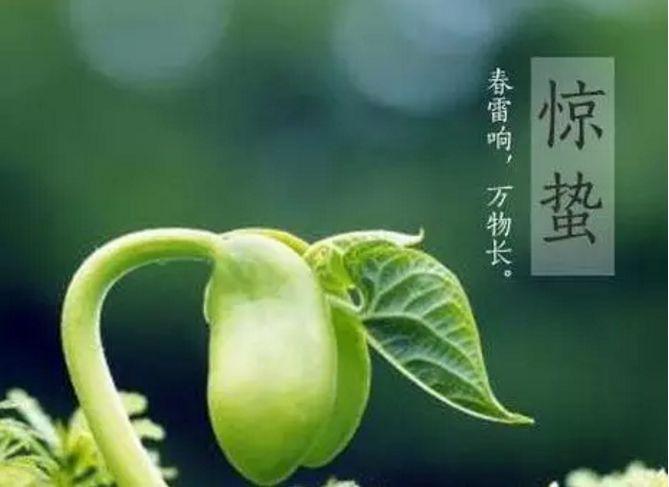 惊蛰习俗：
祭白虎 化是非：中国的民间传说白虎是口舌、是非之神，每年都会在这天出来觅食，开口噬人。犯之则在这年之内，常遭邪恶小人对你兴波作浪，阻挠你的前程发展，引致百般不顺。大家为了自保，便在惊蛰那天祭白虎。所谓祭白虎，是指拜祭用纸绘制的白老虎，纸老虎一般为黄色黑斑纹，口角画有一对獠牙。拜祭时，需以肥猪血喂之，使其吃饱后不再出口伤人，继而以生猪肉抹在纸老虎的嘴上，使之充满油水，不能张口说人是非。
惊蛰吃梨：在民间素有惊蛰吃梨的习俗。在传统文化中，一般节日忌讳吃梨。不过惊蛰吃梨，寓意着和害虫分离，远离疾病。俗话说：“冷惊蛰，暖春分”，仲春二月亦处于乍寒乍暖之际，气温多变，气候较为干燥，容易口干舌燥、外感咳嗽。吃梨能助益脾气，令五脏平和，以增强体质，抵御病菌的侵袭。
祭雷神 蒙鼓皮：惊蛰是雷声引起的。雷神作为九天之神，地位崇高，古人想象雷神是位鸟嘴人身，长了翅膀的大神，一手持锤，一手连击环绕周身的许多天鼓，发出隆隆的雷声，来震动人间，所以过去有惊蛰日祭祀雷神的习俗。惊蛰这天，天庭有雷神击天鼓，人间也利用这个时机来蒙鼓皮。
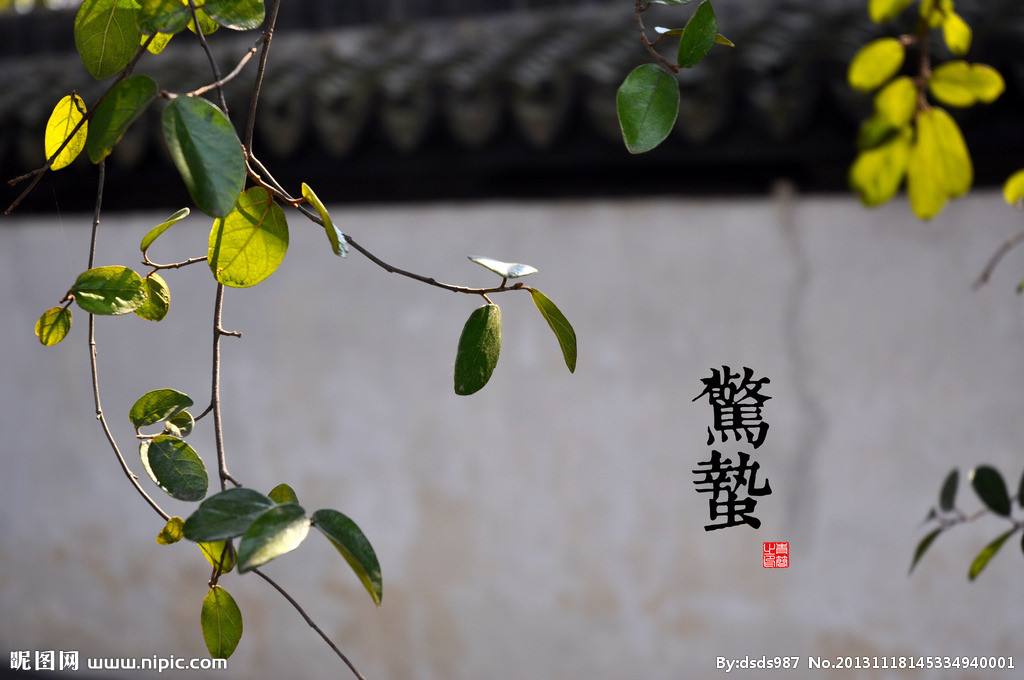 惊蛰民谚：

一、未到惊蛰雷先鸣，必有四十五天阴。

二、立春阳气转，雨水沿河边；惊蛰乌鸦叫，春分地皮干。

三、春雷一响，惊动万物。

四、惊蛰春雷响，农夫闲转忙。
惊蛰
相关的诗篇
《惊蛰》吴藕汀　　杏花村酒寄千程，佳果满前莫问名。　　惊蛰未闻雷出地，丰收有望看春耕。
《惊蛰》左河水　　一声霹雳醒蛇虫，几阵潇潇染紫红。　　九九江南风送暖，融融翠野启春耕。
春分
每年农历二月十五日前后
一般每年3月20日~21日期间
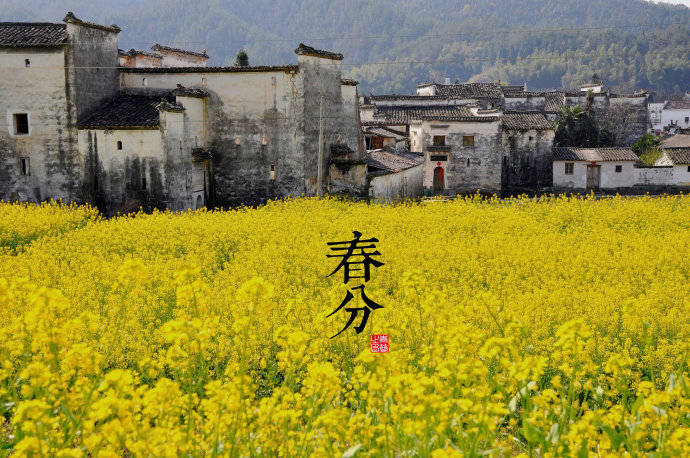 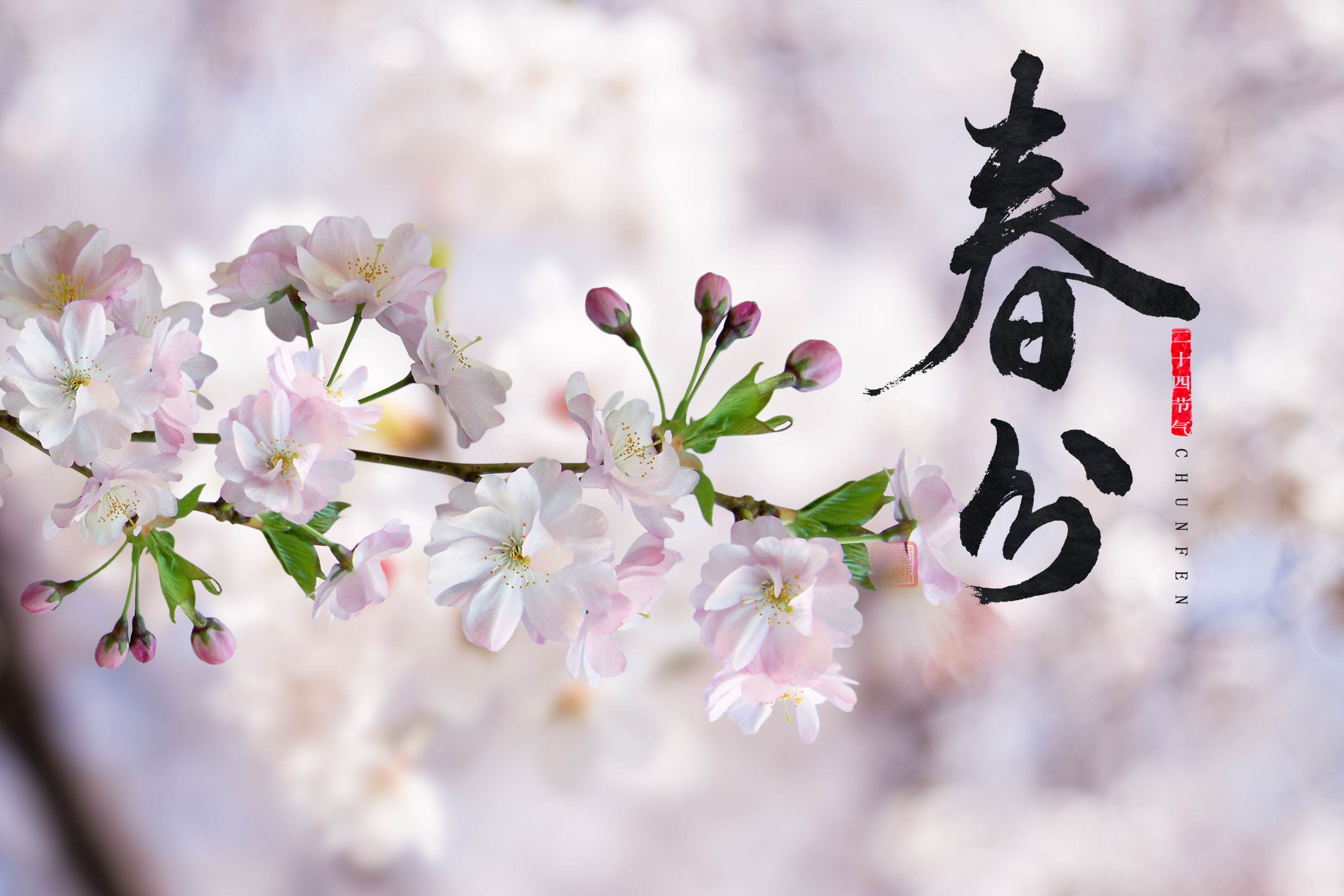 春分，是春季九十天的中分点，这一天南北两半球昼夜相等，所以叫春分。《月令七十 二候集解》：“二月中，分者半也，此当九十日之半，故谓之分。秋同义。”《春秋繁露·阴 阳出入上下篇》说：“春分者，阴阳相半也，故昼夜均而寒暑平。”
春分三候：
一候，东风解冻
二候，蜇虫始振
三候，鱼陟负冰
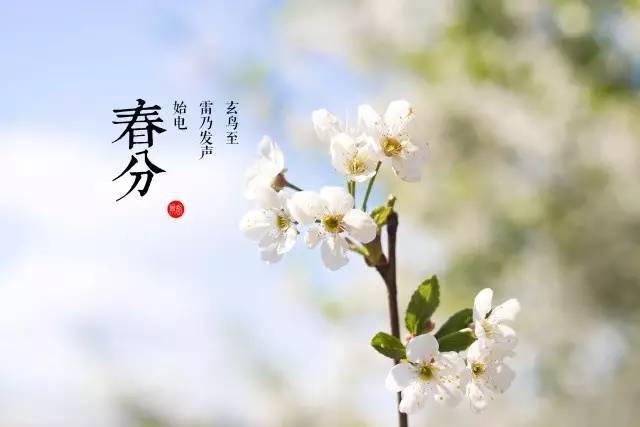 竖蛋：在每年春分的那一天，世界各地都会有千千万万的人在做"竖蛋"试验。这一被称之为“中国习俗”的玩艺儿，何以成为"世界游戏"，目前尚难考证。不过其玩法确简单易行且富有趣味：选择一个光滑匀称、刚生下四五天的新鲜鸡蛋，轻手轻脚地在桌子上把它竖起来。虽然失败者颇多，但成功者也不少。春分成了竖蛋游戏的最佳时光，故有“春分到，蛋儿俏”的说法。竖立起来的蛋儿好不风光。
    吃春菜：昔日四邑有个不成节的习俗，叫做“春分吃春菜”。“春菜”是一种野苋菜，乡人称之为“春碧蒿”。逢春分那天，全村人都去采摘春菜。在田野中搜寻时，多见是嫩绿的，细细棵，约有巴掌那样长短。采回的春菜一般家里与鱼片“滚汤”，名曰“春汤”。有顺口溜道：“春汤灌脏，洗涤肝肠。阖家老少，平安健康。”，慢慢地这也成了一个习俗。一年自春，人们祈求的还是家宅安宁，身壮力健。
春分习俗：
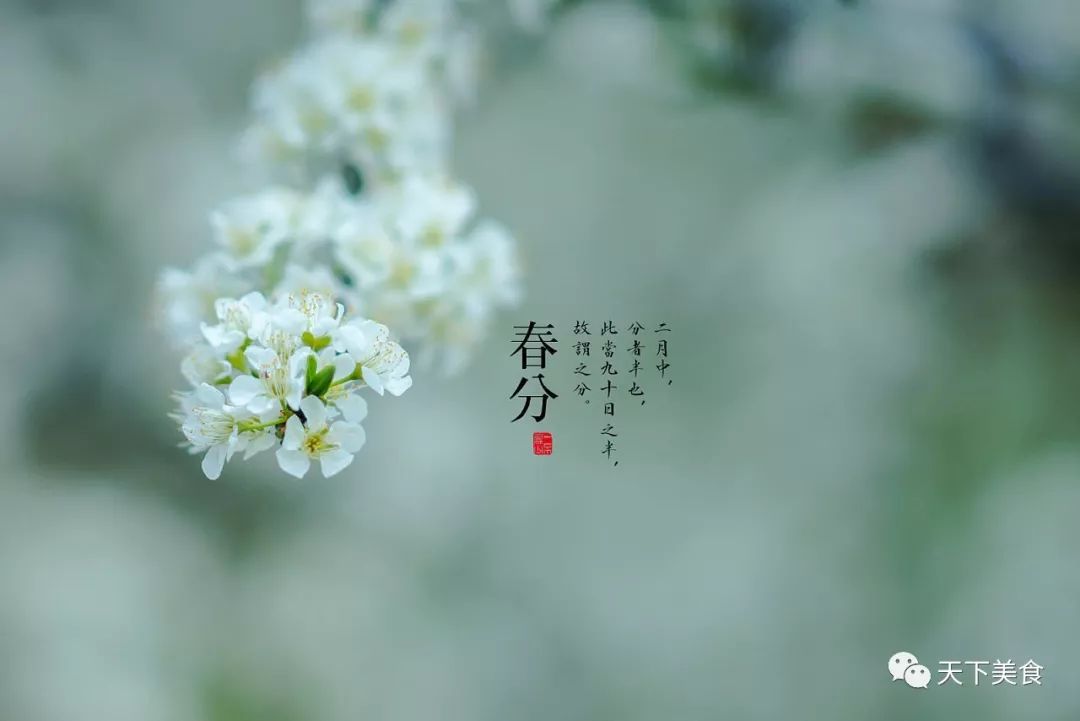 吃了春分饭，一天长一线。

春分秋分，昼夜平分。

春分春分，百草返青。

春分麦起身，一刻值千金。

春分种芍药，到老不开花。
春分谚语
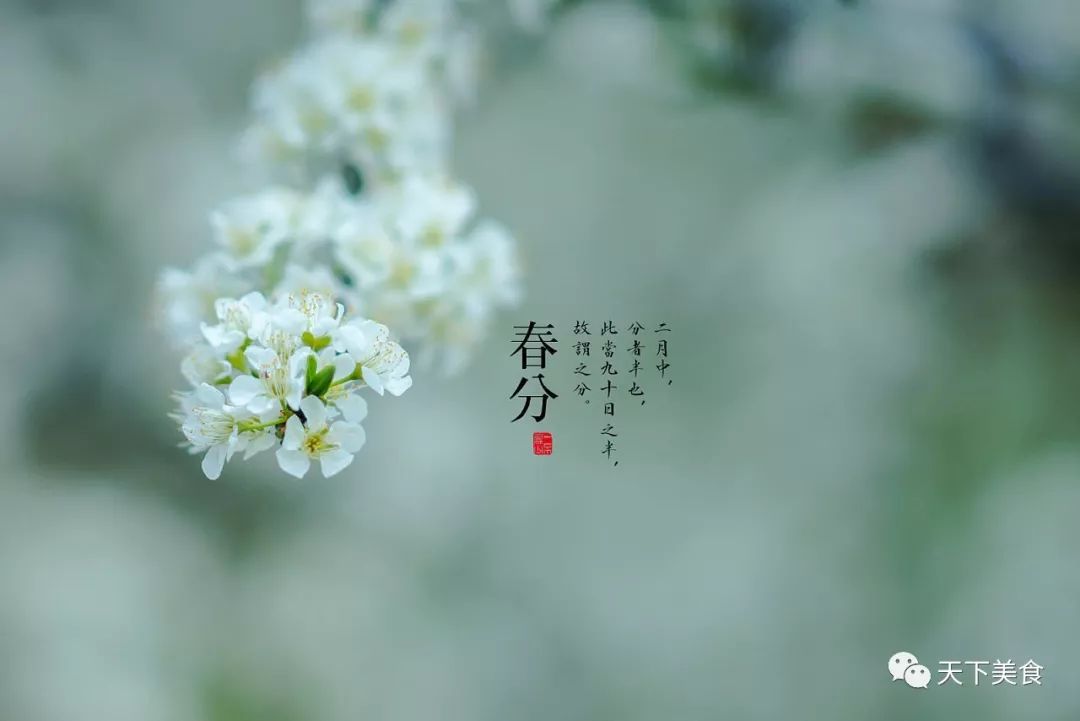 春分
相关的诗篇
春分　　----吴藕汀　　度曲犹存玉茗堂，　　钗头妙语斗新妆。　　春分昼夜无长短，　　风送窗前九畹香。
清明
每年农历三月初八前后
一般每年4月5日
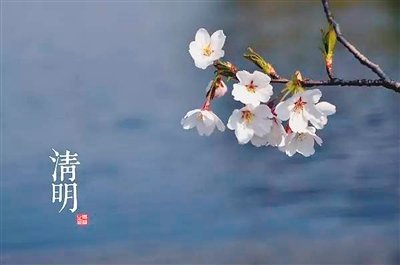 节气由来：清明是第五个节气，《历书》有曰：“春分后十五日，斗指丁，为清明，时万物皆洁齐 而清明，盖时当气清景明，万物皆显，因此得名。”清明一到，气温升高，正是春耕的大好 时节，故有“清明前后，种瓜点豆”之说。 清明，三月节。清明因其风，温风如酒，清香而明洁。清明风为巽，巽为绳直，故万物 至此齐整清明。清明往往在寒食之后，"寒食春过半，花秾鸟复娇。从来禁火日，会接清明 朝。"清明节后，墙头风急数枝空，满溪红片向东流，该是惜春时节了。
清明故事——介之推的传说 
    相传春秋时期，晋公子重耳为逃避迫害而流亡国外，流亡途中，在一处渺无人烟的地方， 又累又饿，再也无力站起来。随臣找了半天也找不到一点吃的，正在大家万分焦急的时候， 随臣介子推走到僻静处，从自己的大腿上割下了一块肉，煮了一碗肉汤让公子喝了，重耳渐 渐恢复了精神，当重耳发现肉是介子推自己腿割下的时候，流下了眼泪。
十九年后，重耳做了国君，也就是历史上的晋文公。即位后文公重重赏了当初伴随他流 亡的功臣，唯独忘了介子推。很多人为介子推鸣不平，劝他面君讨赏，然而介子推最鄙视那 些争功讨赏的人。他打好行装，同悄悄的到绵山隐居去了。 晋文公听说后，羞愧莫及，亲自带人去请介子推 ，然而介子推已离家去了绵山。绵山 山高路险，树木茂密，找寻两个人谈何容易，有人献计，从三面火烧绵山，逼出介子推。 大 火烧遍绵山，却没见介子推的身影，火熄后，人们才发现背着老母亲的介子推已坐在一棵老 柳树下死了。晋文公见状，恸哭。装殓时，从树洞里发现一血书，上写道：“割肉奉君尽丹 心，但愿主公常清明。”为纪念介子推，晋文公下令将这一天定为寒食节。 第二年晋文公率众臣登山祭奠，发现老柳树死而复活。便赐老柳树为”清明柳“，并晓 谕天下，把寒食节的后一天定为清明节。
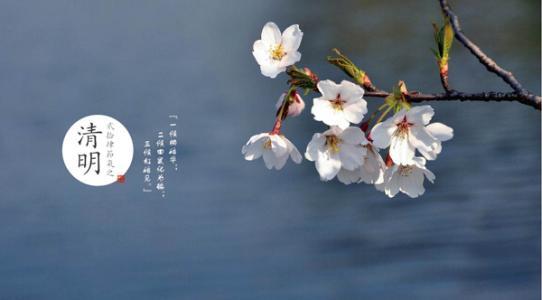 清明三候：

一候桐始华；

二候田鼠化为鹌；

三候虹始见
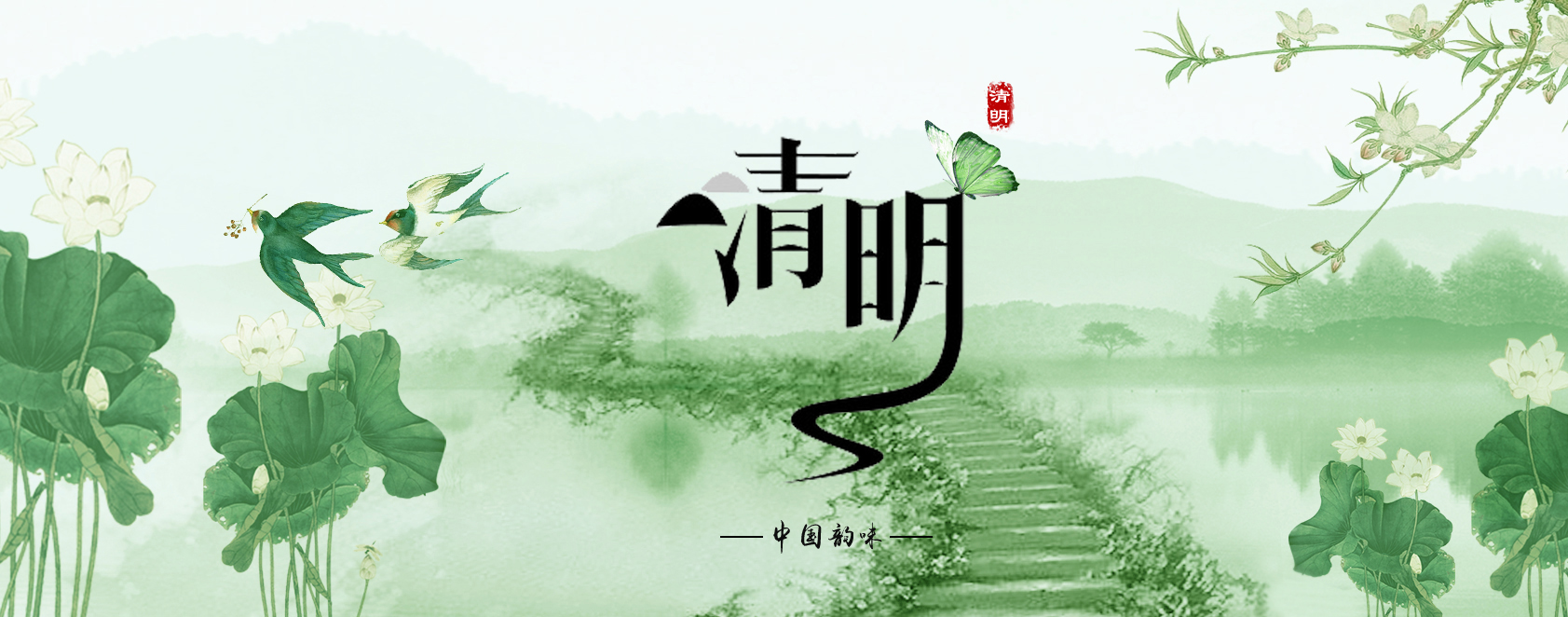 清明习俗：
    清明祭祖：清明节是传统的春祭大节，与之相对应的是重阳节的秋祭。清明扫墓，即为“墓祭”，谓之对祖先的“思时之敬”，祭扫祖先是对先人的缅怀方式，其习俗由来久远。据考古，广东英德青塘遗址发现万年前的墓葬，经加速器质谱(AMS)测定，年代距今13500年左右，表明距今1万多年前，古人已具有明确的有意识墓葬行为和礼俗观念。扫墓祭祖，是清明节俗的中心。清明之祭主要祭祀祖先，表达祭祀者的孝道和对先人的思念之情，是礼敬祖先、慎终追远的一种文化传统。
    踏青：“踏青为春日郊游，也称“踏春”，一般指初春时到郊外散步游玩。清明节期间到大自然去欣赏和领略春日景象，郊外远足，这种踏青也叫春游。古代叫探春、寻春，其含义，就是脚踏青草，在郊野游玩，观赏春色。踏青这种节令性的民俗活动，在我国有着悠久的历史，其源泉是远古农耕祭祀的迎春习俗。这种农耕祭祀的迎春习俗对后世影响深远。
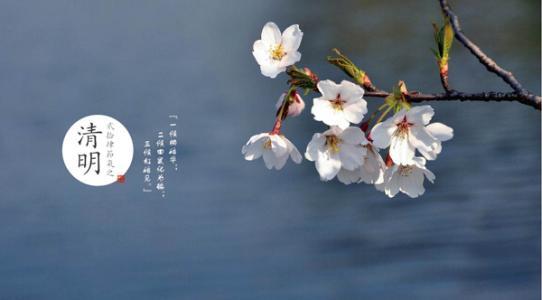 民谚：
1、清明一吹西北风，当年天旱黄风多。
2、清明北风十天寒，春霜结束在眼前。
3、清明断雪不断雪，谷雨断霜不断霜。
4、清明无雨旱黄梅，清明有雨水黄梅。
5、雨打清明前，洼地好种田。
清明
相关的诗篇
《清明》——杜牧
清明时节雨纷纷，路上行人欲断魂。
借问酒家何处有？牧童遥指杏花村。
《清明》——黄庭坚
无花无酒过清明，兴味萧然似野僧。
昨日邻家乞新火，晓窗分与读书灯。
谷雨
每年农历农历三月廿四
每年4月19、20日
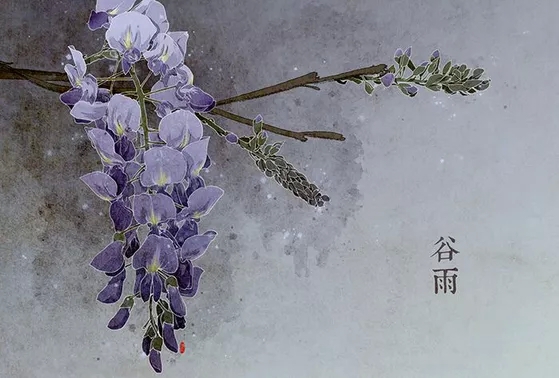 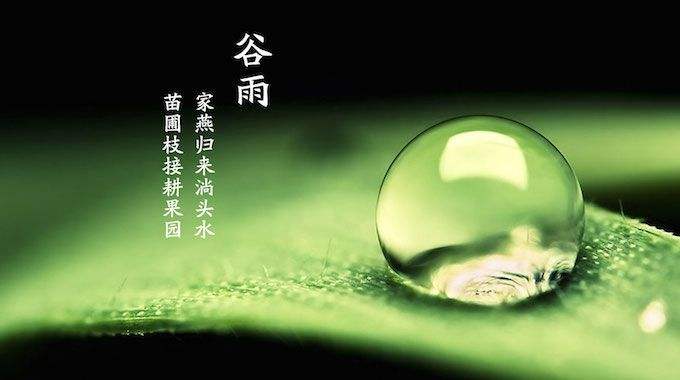 节气由来：谷雨，顾名思义也就是播谷降雨的意思。换句话说，这是播种移苗、埯瓜点豆的最佳时节。因为在谷雨时节雨水会增多，大大有利于谷类农作物的生长。谷雨前后是播种移苗、埯瓜点豆的最佳时节。谷雨节气的含义是什么?古人曾有“雨生百谷”之说。
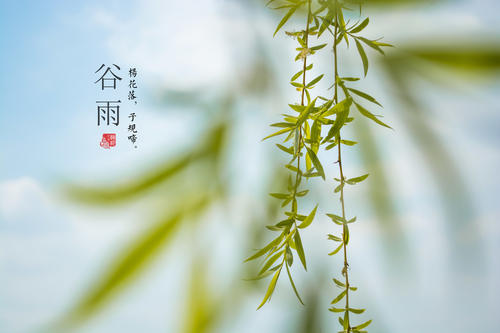 谷雨三候：
一候，萍始生,
二候，呜鸠拂其羽,
三候，戴任降于桑。
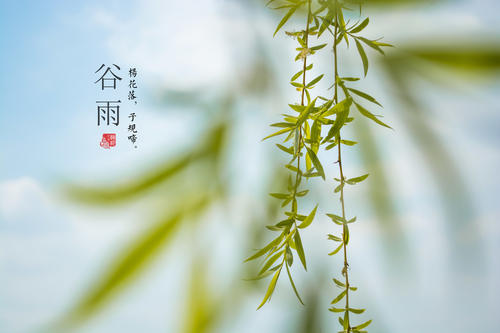 饮茶习俗
    谷雨茶也就是雨前茶，是谷雨时节采制的春茶，又叫二春茶。春季温度适中，雨量充沛，加上茶树经半年冬季的休养生息，使得春梢芽叶肥硕，色泽翠绿，叶质柔软，富含多种维生素和氨基酸，使春茶滋味鲜活，香气怡人。谷雨茶除了嫩芽外，还有一芽一嫩叶的或一芽两嫩叶的；一芽一嫩叶的茶叶泡在水里像展开旌旗的古代的枪，被称为旗枪；一芽两嫩叶则像一个雀类的舌头，被称为雀舌；与清明茶同为一年之中的佳品。一般雨前茶价格比较经济实惠，水中造型好、口感上也不比明前茶逊色，大多的茶客通常都更追捧谷雨茶。中国茶叶学会等有关部门倡议将每年农历“谷雨”这一天作为“全民饮茶日”，并举行各种和茶有关的活动。
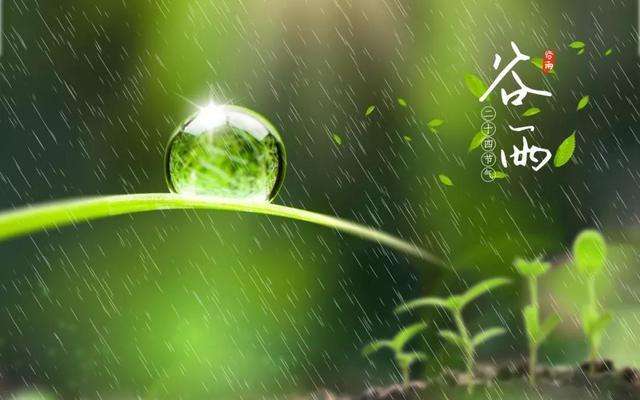 谷雨民谚：
谷雨麦挑旗，立夏麦头齐。
谷雨麦怀胎，立夏长胡须。
谷雨打苞,立夏龇牙，小满半截仁,芒种见麦茬。
冰雹打麦不要怕，一棵麦子扩俩杈；加肥加水勤松土,十八天上就赶母。
麦不封垄，松耪不停。
谷雨
相关的诗篇
《谷雨》——左河水
雨频霜断气清和，柳绿茶香燕弄梭。
布谷啼播春暮日，栽插种管事诸多。
《春中途中寄南巴崔使君》 ——孟浩然
         旅人游汲汲，春气又融融。　　农事蛙声里，归程草色中。　　独惭出谷雨，未变暖天风。　　子玉和予去，应怜恨不穷。
谢谢观看！